Robotika z elektroniko
Namestitev programskega okolja za uporabo Arduina
Arduino (IDE)
Za osnovno uporabo Arduina boste morali namestiti razvojno okolje Arduino (IDE)
Povezava: https://www.arduino.cc/en/Main/Donate
Potek namestitve si lahko ogledate na:
https://www.youtube.com/watch?v=MLrbnLY4kTo
Določite model Arduina
V spustnem meniju: Orodja/Ploščica/Arduino..
    S tem določite, da programsko okolje zaznava pravi mikrokrmilnik. 
Obstaja namreč več vrst Arduino mikrokrmilnikov, v spustnem meniju se vam izkažejo vse možnosti.
Katerega uporabljate piše na vašem mikrokrmilniku Arduino.
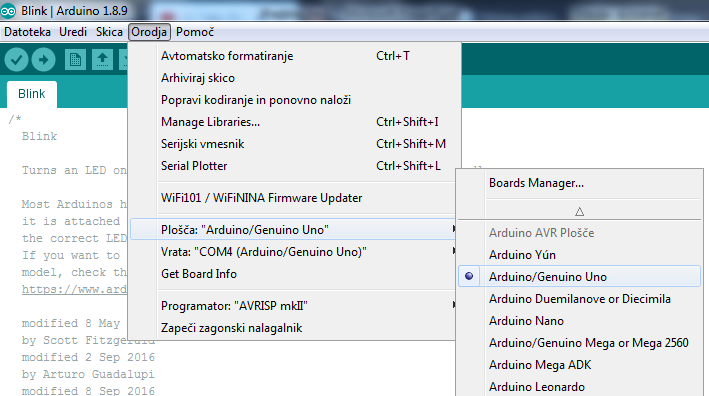 Določite port za komunikacijo
V spustnem meniju: Orodja/Vrata: COM…
    določite, preko katerega USB porta bo računalnik komuniciral z mikrokrmilnikom Arduino
Največkrat računalnik že sam poišče pravo možnost
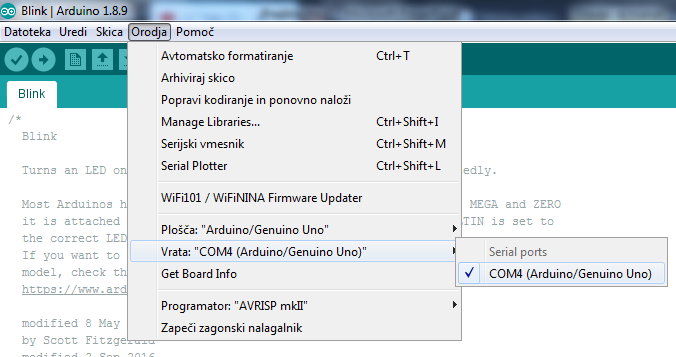 Testiranje prvega programa
S klikom na orodno vrstico:
Datoteka/Primeri/01.Basics/Blink
se vam odpre novo okno s programsko kodo.
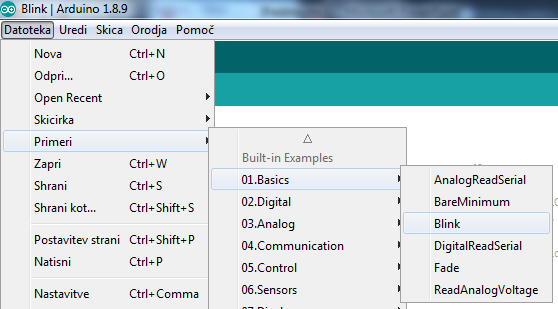 Prevajanje programske kode
S klikom levo zgoraj na ikono kljukice (označena na naslednjem diapozitivu) programsko okolje preveri, če je programska koda pravilno napisana ter vam to levo spodaj tudi izpiše
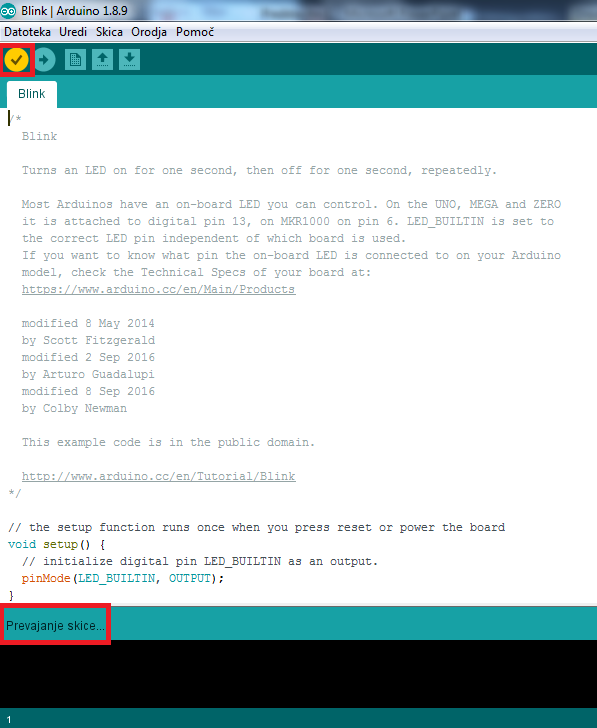 Nalaganje programske kode
S klikom levo zgoraj na ikono puščice (označena na naslednjem diapozitivu) programsko okolje naloži, programsko kodo na mikrokrmilnik
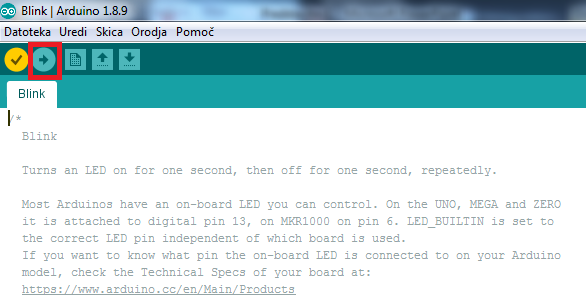 Če ste uspešno namestili programsko kodo začne na mikrokrmilniku utripati rumena lučka
    1 sekundo sveti; 1 sekundo ne sveti; …
Video navodilo v angleščini:
https://www.youtube.com/watch?v=dnPPoetX0uw
Do ponedeljka me prosim na
klemen.leban@os-franaerjavca.si obvestite, če vam je z mikrokrmilnikom Arduino uspelo vzpostaviti komunikacijo do te mere, da lučka na njem utripa.
  

    Če boste ob izvajanju naleteli na kakršno koli težavo, me prosim kontaktirajte.